Improving Outcomes for People with Disabilities
Health Care Professional Virtual Roundtables
Deeper Dive: Teams and System-Based Care
July 12, 2022
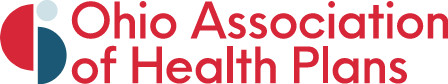 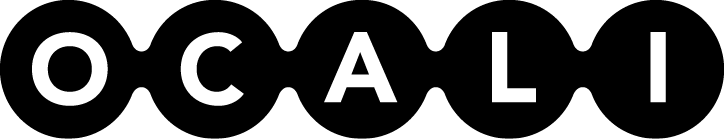 Today
2
Who’s here?
Introduce yourself in the chat
Name
Role
Where you’re joining us from
One thing you hope to learn or hear about today
3
Learning Objectives
After completing this training, attendees will:
List coding/billing mechanisms to improve care coordination and team-based care.
Discuss strategies to improve referral and follow up.
Identify ways to keep patients (and families/guardians as appropriate) informed and aware of referrals, health care records, electronic communication, etc.
Describe systems of community-based services and supports that may be useful for patients with disabilities outside of the clinical care system. Be prepared to consider cultural factors and interact with these systems and make relevant referrals to ensure comprehensive care coordination, particularly during times of transition.
4
Teams & Systems-Based PracticeBilling, coding, referring, coordinating care
Christopher Hanks MD and Heather Saha MD
7/12/2022
Agenda
Introduce CAST – how our clinic formed and functions
Discuss developing our processes and care coordination efforts
Discuss billing and coding for different services (beyond the ‘standard’)




We have no conflicts of interest to disclose
6  |
[Speaker Notes: Billing/coding section will be very “nuts and bolts” and focused on medical billing, as that is what we know.  Any qualified health provider with appropriate privileges to bill insurance can bill these codes.]
The Center for Autism Services and Transition (CAST)
Primary-care based setting
Goal:  Improve care for autistic adults as they transition to adult healthcare settings and beyond
Opened in 2014
Have served over 1000 patients, continue to see over 700 of them.  


Funding for CAST is generously provided by an Endowment from Bill and Marci Ingram and The White Castle Foundation
7  |
CAST Staffing Over Time
Number of Patients Seen in CAST
9  |
Number of Visits per Month
10  |
CAST – managing access and referring to specialists
Intake process
Referrals
Dental
Mental health
Other specialists
Coordination of care:
Labs, imaging, etc
Connection to community resources
Other
11  |
How to get paid for the (extra) work that you do…
https://gottransition.org/resource/?2022-coding-tip-sheet 



Note – some of the cases do not specify the individual has ID/DD.  This was done purposefully to recognize that their ID/DD is not always the overt and not always the key issue to address in a medical setting.  These billing/coding tips apply to all patients
12  |
[Speaker Notes: This part could be “dry”, but we’ll try to keep it as clinically focused as possible.  
Tip sheet is developed/updated every year by Got Transition and the AAP
I have used some, but not all, of these
You will not remember all of these, but that is why you have the link to the tip sheet!]
Case 1
Preventive medicine visit with an established 18-year-old female
Final pediatric visit before she goes off to college. 
She wants to see a new physician who treats adults, and she asks the physician for suggestions. 
She has been treated for major depressive disorder (mild) since she was 14. During the visit, the patient describes high levels of stress associated with all the changes that are happening in her life and persistent sadness. 
The physician takes an extra 20 minutes to re-assesses her depression and determines that a different medication is required. 
The physician updates the medical summary and recommends an adult physician who can accept her as a new patient. 
The day after the visit, the physician takes an extra 30 minutes of nonface-to-face time to prepare a transfer letter for her to take to college and to her new adult physician that includes an updated medical summary, updated plan of care, and scorable transition readiness assessment.
What can be billed for?
13  |
Case 1
ICD-10-CM: 
Z00.121 (Encounter for routine child health examination with abnormal findings) 
F32.9 (Major depressive disorder, single episode, unspecified)

Coding: 
CPT 99395 (Preventive medicine visit, established visit, ages 18-39) 
CPT 99213-25 (Office visit, established patient, low level of medical decision making or 20-29 minutes, with significant, separately identifiable E/M service above and beyond the service performed by the same physician or other qualified health care professional on the same day of the other service) 
CPT 99358 (Prolonged E/M services before and/or after direct patient contact; first hour)
14  |
[Speaker Notes: The prolonged service must relate to a service and patient where direct (face-to-face) patient care has occurred or will occur and to ongoing patient management.  The primary service may be an E/M service, a procedure, or other face-to-face service]
Case 2
Pediatric office visit with an established 20-year-old female patient with spastic quadriplegia due to cerebral palsy. 
Medical history:  seizure disorder.  
Depends on a motorized wheelchair for mobility, an iPad for communication, and a gastrostomy tube for nutrition. 
She has a legal document to allow her parent in the room with her. 
The physician spends 40 minutes with the patient during which, she…
assesses her level of readiness for an adult model of care using a scorable transition readiness assessment form
reviews the enteral formula she is using
reconciles her seizure medication. 
talks with the young adult and parent about the timing for transfer and the selection of an adult physician. 
discusses with the young adult and parent the actions they need to take place prior to the transfer, including coordinating transfer plans with her other physicians, preparing an updated medical summary and emergency care plan, and consulting with the new adult doctor. 
The pediatric physician calls the new adult physician about the pending transfer on the day of the visit to discuss the medical situation for 20 minutes. 
Three days after this last pediatric visit, the physician and clinical staff devote an additional 60 minutes to non-face-to-face care management services to prepare the transfer letter, contact the young adult’s other specialists to coordinate the transfer information, consult with the new adult doctor, and call the young adult to review final plans for transfer, with the date for the initial adult appointment.
What can be billed for?
15  |
Case 2
ICD-10-CM: 
G40.90 (Epilepsy, unspecified, not intractable) 
Z93.1 (Gastrostomy status) 
G80.0 (Spastic quadriplegic cerebral palsy)

Coding: 
CPT 99215 (Office visit, established patient, high level of medical decision making or 40-54 minutes) 
CPT 99417 (Prolonged office services on date of the primary service; each 15 minutes) 
CPT 96160 (Patient-focused health risk assessment instrument) 
CPT 99487 (Complex chronic care management service, 60 minutes)
16  |
[Speaker Notes: 99417 may be added when you are 15 minutes beyond the MINIMUM required for the E&M code -  99215 visit (40 minutes + 15 minutes = 55 minutes).  If you reached 70 minutes you could add a 2nd 99417 code, etc.  It is only used when added on to an E&M code

99487 – the face-to-face and non-face-to-face time spent by tht clinical team communicating with the patient and/or family, caregivers, other professionals, and agencies; creating, revising, documenting, and implementing the care plan; or teaching self-management is used in determining the care management clinical staff time for the month.]
Case 3
A new 24-year-old female patient with spina bifida and hydrocephalus is referred by her pediatric primary care physician to an adult primary care physician. The young adult requested that her records from her urologist, neurologist, neurosurgeon, physiatrist, and pediatric primary care physician be sent to the new adult physician’s office prior to her initial visit. 
Upon receipt, the adult physician reviews the extensive medical records from all five physicians. 
The adult physician calls the pediatric primary care physician to clarify the lengthy plan of care. 
The total time spent reviewing the records and tests as well as discussing the case is reported as 60 minutes. 
A face-to-face appointment is scheduled in 2 weeks
What can be billed for?
17  |
Case 3
ICD-10-CM: 
Q05.2 (Lumbar spina bifida with hydrocephalus)

Coding: 
CPT 99358 (Prolonged service without direct patient contact, new patient, 60 minutes)
18  |
[Speaker Notes: This code must “relate to a service or patient where face-to-face contact has occurred or will occur and relate to ongoing patient management.  Could not bill this if you didn’t have an upcoming appointment or a prior appointment (can be E/M service, a procedure, or other face-to-face service).    

If it was direct patient contact, you would use 99354]
Case 4
After a patient’s second visit to the adult primary care physician, the physician asked the patient’s previous pediatric physician for an interprofessional consultation on this 19-year-old with an established diagnosis of ADHD. 
The patient presented to the adult physician for review of his pharmacologic management of ADHD. At the prior visit, the adult physician had prescribed a new medication, Adderall XR, but the young adult’s focus had not improved. 
The patient agreed with the adult physician that an interprofessional consultation with the patient’s former pediatric physician is warranted to determine subsequent management. 
The adult physician communicates by telephone with the consulting pediatric physician for this interprofessional consultation. 
The consulting pediatric physician spends 25 minutes via telephone discussing the patient with the adult physician along with making recommendations on pharmacologic and behavioral management. 
Included in this time, the pediatric physician dictates a consultation report to be sent back to the adult physician and the adult physician contacts the patient with recommendations. 
Total adult primary care physician time was 50 minutes: 25 minutes face-to-face with patient and 25 minutes for interprofessional consultation.
What can be billed for?
19  |
Case 4
ICD-10-CM: F90.2 (Attention-deficit hyperactivity disorder, combined type) 
For the adult physician (if the face-to-face E/M visit with the young adult were on the same day as the interprofessional consultation with the pediatric physician): 
Coding: CPT 99215 (Office visit, established patient, high level of medical decision making or 40-54 minutes; total physician time was 50 minutes – 25 minutes face-to-face with patient and 25 minutes for interprofessional consultation) 
For the adult physician (if the interprofessional consultation with the pediatric physician occurred on a different day than the adult physician’s face-to-face E/M visit with the young adult): 
Coding: 
CPT 99213 for the 25 minutes spent with the patient on the previous day (Office visit, established patient, low level of medical decision making or 20-29 minutes)
CPT 99452 (Interprofessional telephone/Internet/electronic health record referral service(s) provided by a treating/requesting physician or other qualified health care professional, 30 minutes.) (Note: The adult physician may report 99452 if spending at least 16 minutes that day preparing for the referral and communicating with the consultant. The CPT halfway point regarding time [according to CPT Professional Edition 2022]: “A unit of time is attained when the mid-point is passed. For example, 60 minutes is attained when 31 minutes have elapsed [more than midway between zero and 60 minutes].”) 
For the pediatric physician (regardless of what day the consultation was done): 
Coding:   CPT 99448 (Interprofessional telephone/Internet/electronic health record assessment and management service provided by a consultative physician, including a verbal and written report to the patient’s treating/requesting physician or other qualified health care professional; 21-30 minutes of medical consultative discussion and review)
20  |
Case 5
A 26 year old male diagnosed with autism spectrum disorder, intellectual disability, and mood disorder NOS has had 5 visits to the Emergency department (ED) in the last month for threatening harm to self or others. 
 Once he is in the ED he is behaviorally aggressive, sometimes requiring chemical sedation for safety of the treatment team.  
The ED team asks for a meeting to discuss how best to approach the care of this patient.  
The meeting is scheduled and includes the ED team (Lead RN, Social Worker), the patient’s psychiatrist, the patient’s primary care provider, a behavior specialist that works with the patient, and the patient’s legal guardian.  
All these health providers have seen the patient within the last 60 days but not on the day of this meeting.  
The meeting lasts 45 minutes and results in a plan for future ED presentations as well as plans to try and address the patient’s mental health needs and his social supports.  
Each of the 2 physicians and the social worker document their involvement in the conference as well as their treatment recommendations.
What can be billed for?
21  |
Case 5
For the physicians (psychiatrist, primary care provider)
Coding
CPT 99367 (With interdisciplinary team of healthcare professionals, face-to-face with patient and/or family, 30 minutes or more; participation by physician)
ICD 10 CM:
R46.89 Aggressive Behavior
For the ED social worker
Coding
CPT 99366 (With interdisciplinary team of healthcare professionals, face-to-face with patient and/or family, 30 minutes or more; participation by nonphysician qualified health care professional)
ICD 10 CM:
R46.89 Aggressive Behavior
22  |
[Speaker Notes: These are medical team conference codes.  They require face-to-face participation by a minimum of 3 qualified health providers from different specialties or disciplines (each of whom provide direct care to the patient).  This can be with or without the presence of the patient, family member(s), community agencies, surrogate decision maker(s), and/or caregivers.  Participants have to have performed face-to-face evaluations or treatments of the patient independent of any team conference, within the previous 60 days.  No more than one individual from the same specialty may report these codes for the same encounter.  

Each person billing for this must document their treatment recommendations]
Case 6
A 23 year old male established in your practice calls to report a positive home test for covid yesterday. He has type 2 diabetes and a BMI of 37. He notifies the triage nurse that he is experiencing fever, fatigue, headache, myalgias, sore throat, and cough. She provides him with recommendations for home care and then sends you a message also including his most recent labs that indicate an A1c of 8.1 two months ago and normal renal function five months ago. 
You call the patient and briefly confirm the information noted above. You discuss treatment options and agree to start paxlovid which you send in a prescription for. 
The physician documents spending 15 minutes in total on this telephone encounter on the date of service.
What can be billed for?
23  |
Case 6
ICD-10 CM
Covid U07.1

Coding
CPT 99442 (physician telephone evaluation,11-20 minutes)
24  |
[Speaker Notes: 99441- 5-10 minutes
99443 – 21-30 minutes]
Case 7
A 19 year old established female patient in your practice sends a message through your EMR’s portal asking for a recommendation for worsening anxiety. She was last seen 3 months ago at which time she was doing well on sertraline 50mg daily for anxiety and depression, but she expressed concern about the upcoming semester’s anticipated workload. She resumed classes about 3 weeks ago and finds that her anxiety is increasing. 
The physician addresses the noted concern through portal messages over the span of 2 days, recommending an increase in sertraline to 100mg daily. The patient agrees with this plan and the new prescription is sent.
The physician’s portal messages clearly document that the patient is experiencing uncontrolled/worsening anxiety and the plan to increase the dose of the SSRI. He/she also documents that a total of 7 minutes has been spent on reviewing the portal messages, replying to the patient, and medical decision-making.
What can be billed for?
25  |
Case 7
ICD-10 CM 
Generalized anxiety disorder F41.1

Coding
CPT 99421 (online digital E/M service, established patient, 5-10 minutes in the past 7 days)
26  |
[Speaker Notes: The time spent must have occurred over the past 7 days
99422 11-20 minutes
99423 21+ minutes]
Case 8
A 21 year old autistic male patient who is established with your practice has developed a rash. He is nonverbal and has refused to leave the home since the onset of the pandemic. His mother, who is his guardian and primary caregiver, calls on a weekend asking for advice. 
The physician on call for the practice is also this patient’s PCP. Knowing the situation and the difficulty in having him seen either in Urgent Care over the weekend or in the office early next week, offers to evaluate the rash by video. After doing so, the physician recommends over the counter topical treatment and documents a total of 17 minutes was spend on this encounter on the date of service.
What can be billed for?
27  |
Case 8
ICD-10 CM 
Candidal skin infection B37.2

Coding
E/M 99213 (Office visit, established patient, low level of medical decision making or 20-29 minutes) with GT modifier
28  |
Case 9
A 26 year old female has recently established with your primary care practice. She has type 2 diabetes that is not well controlled. Her A1c is 13 despite being on two oral agents. She is receptive to starting insulin.
This primary care physician works with a registered pharmacist who is in the same office and has a collaborative practice agreement allowing for diabetes co-management. The PCP explains to the patient that the RPH will be assisting in titrating the patient’s insulin dosing in between office visits. 
The RPH follows up with the patient by phone at regular intervals over the next several weeks, adjusting insulin based on the patient’s blood sugar reports. 
At the end of the month the RPH documents the total time spent during the past month, including the time on each individual date. The physician also documents his/her involvement in the remote monitoring, chronic disease management, and communication with the RPH with a templated dot phrase.
What can be billed for?
29  |
Case 9
ICD-10 CM
E11.9 Type 2 diabetes without complication with long term use of insulin

Coding
CPT 99457 – billed by the pharmacy team for remote monitoring
Billed monthly based on time
30  |
Questions?
Tip Sheet  
https://gottransition.org/resource/?2022-coding-tip-sheet
The Center for Autism Services and Transition
Go.osu.edu/cast
31  |
wexnermedical.osu.edu